Low Temperature IR spectroscopy of Na-sulfates and Mg-chlorides as analogues for Europa
S. De Angelis1, F. Tosi1, C. Carli1, P. Beck2, O. Brissaud2,
B. Schmitt2, S. Potin2, G. Piccioni1
1 INAF-Istituto di Astrofisica e Planetologia Spaziali, Rome, Italy
2 Institut de Planétologie et d'Astrophysique de Grenoble, France
1
IAPS 9-10/10/2019
JUICE - MAJIS – STM#5
Outline

Scientific context
Experimental setup & methods
Lab measurements
Results: spectral analyses
Conclusions
2
IAPS 9-10/10/2019
JUICE - MAJIS – STM#5
Scientific context
Europa surface composition: 

dichotomy b/w leading and trailing hemisphere

Composition dominated by 
brighter pure icy regions (leading)
Darker / reddish “non-ice” regions (trailing) [McCord et al., 1998, 1999]

Overal components: H2O, Na, Cl, K, S, SO2, O2, CO2, H2O2, hydrated phase [Carlson et al., 2009]

Bright icy region: >99% H2O-ice

Reddish “non-ice” regions: a heavily hydrated component
3
IAPS 9-10/10/2019
JUICE - MAJIS – STM#5
Scientific context
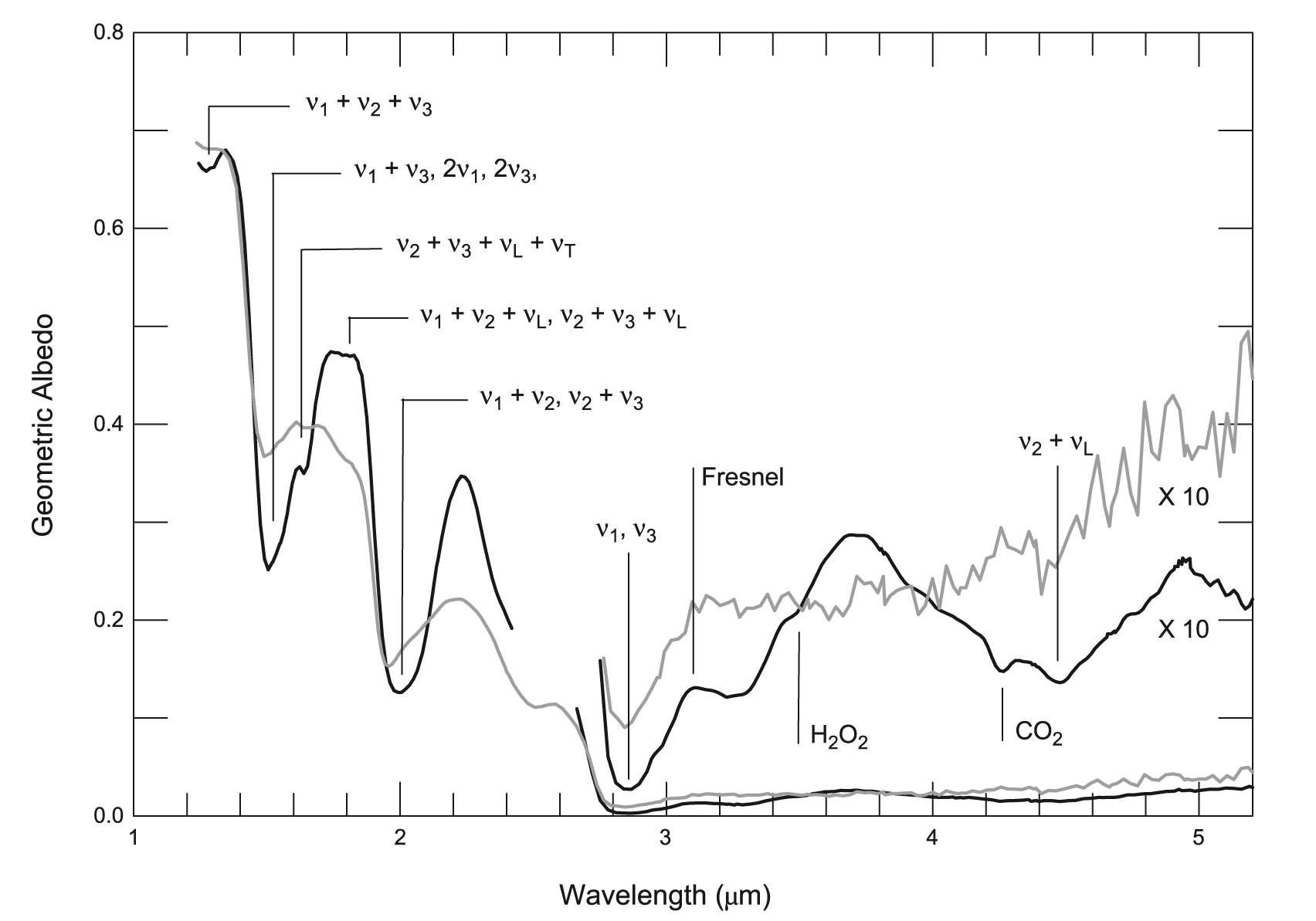 Europa surface composition: 

Reddish “non-ice” regions:
Non-ice = gray line
spectra characterized by:

hydration bands at ≈1.5 and ≈2.0 mm

Distorted, asymmetric and shifted (shortward) with respect to H2O ice
Europa NIR spectra (Galileo NIMS – Carlson et al., 2009)
4
IAPS 9-10/10/2019
JUICE - MAJIS – STM#5
Scientific context
Europa surface composition: 

Reddish “non-ice” regions: Various phases proposed and studied:

Mono and poly-hydrated Mg-sulfates (Dalton et al., 2003, 2005, 2007, 2012)

Hydrated Na-carbonates (McCord et al., 1998, 1999)

Hydrated H2SO4 (Carlson et al., 2009)

Mix: H2O-ice + hydrated H2SO4 + chlorides and perchlorates (Ligier et al., 2016)

Hydrated Mg-sulfates & Na-carbonates studied at low Temp (De Angelis et al., 2016, 2018)
5
IAPS 9-10/10/2019
JUICE - MAJIS – STM#5
Scientific context
Materials of “non-ice” regions:

Hydrated salts: 
emplaced on surface as brines from the subsurface ocean	
Endogenic source

Hydrated sulfuric acid: radiolysis product of S-bearing material + H2O
S-bearing material: exogenic (implantation from Io) or endogenic source

Central question: 

What are the non-ice components
Where the hydrated material comes from
6
IAPS 9-10/10/2019
JUICE - MAJIS – STM#5
2. Experimental setup & methods
Institut de Planétologie et d'Astrophysique de Grenoble – IPAG

Cold Surfaces Spectroscopy Facility

Spectro-gonio-radiometer + monochromator source 

Spectral range: 0.5-4.8 mm

Detectors: Si-photodiode (<1mm) + InSb (>1mm)

Sampling: 20 nm

Resolution: 5-40 nm [Na-sulfates] & 3-25 nm [Mg-chlorides]

Temperatures: 80, 90, 100, 110, 125, 140, 160, 180, 205, 230, 255, 275, 298K
7
IAPS 9-10/10/2019
JUICE - MAJIS – STM#5
2. Experimental setup & methods
Two types of samples analyzed:
Mg-chlorides

Anhydrous: MgCl2

Bischofite (Hexa-hydrated): 
      MgCl2 ·6 H2O

3 grain size: 
   * anhydrous: 36-50, 75-100, 125-150 mm
    * hydrated: <250, 250-500, 500-800 mm

EuroPlanet TNA 5th Call proposal ’18
Na-sulfates

Thenardite: Na2SO4

Mirabilite (deca-hydrated): 
      Na2SO4 ·10 H2O

3 grain size: 36-50, 75-100, 125-150 mm

EuroPlanet TNA 3rd Call proposal 2017
8
IAPS 9-10/10/2019
JUICE - MAJIS – STM#5
3. Lab measurements (i)
Na-sulfate deca-hydrate
Na2SO4 ·10 H2O
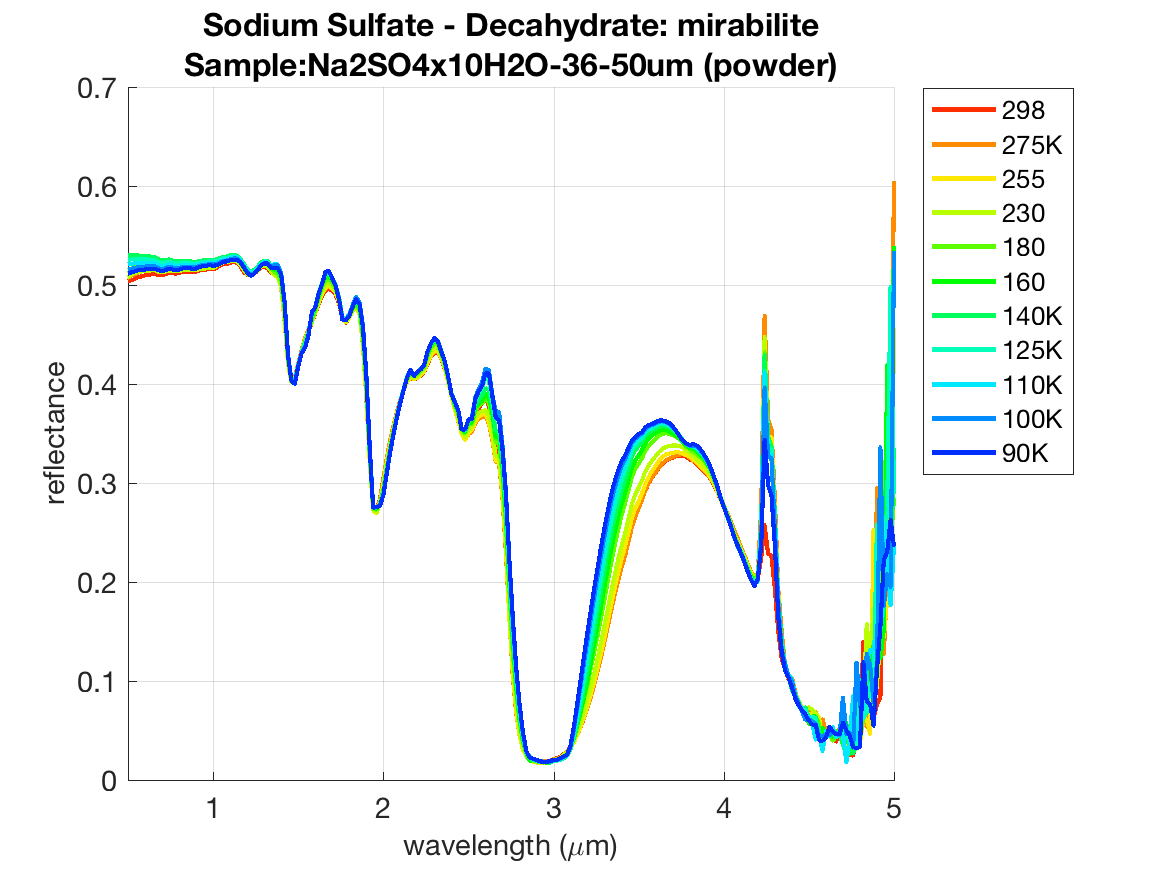 CO2
H2O
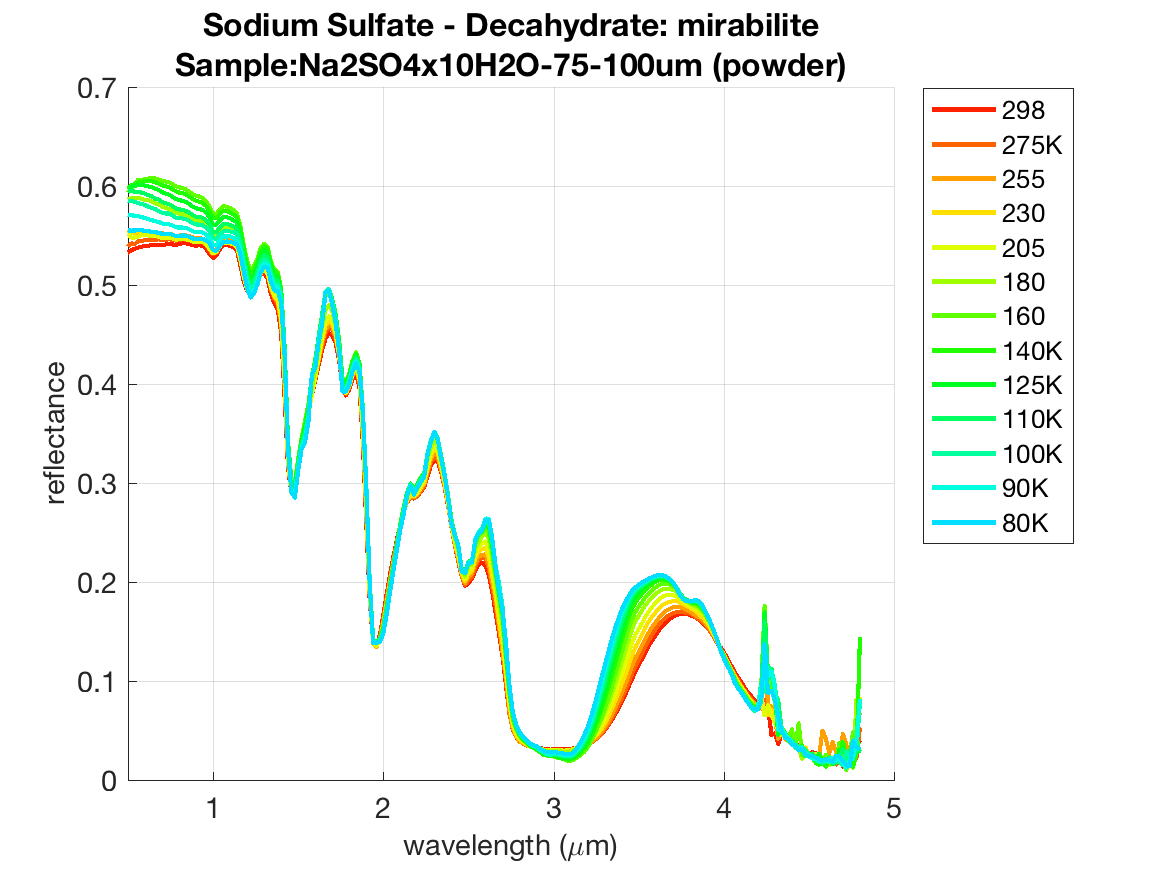 H2O–
SO42- (?)
SO42-
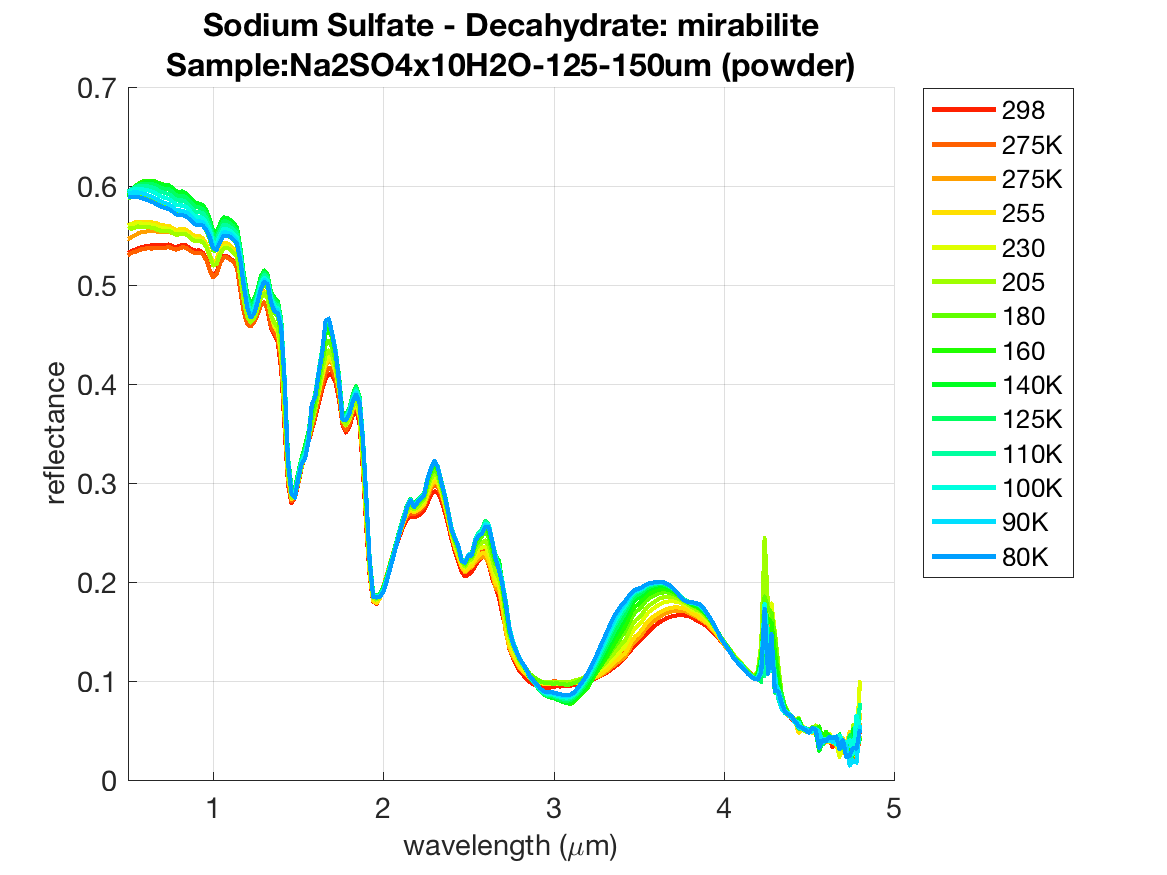 Slope (blueing): 
changes with T
D_slope increases with g.s.
Max slope @T~140K

New bands:
A feature appears near 3.8 mm
9
IAPS 9-10/10/2019
JUICE - MAJIS – STM#5
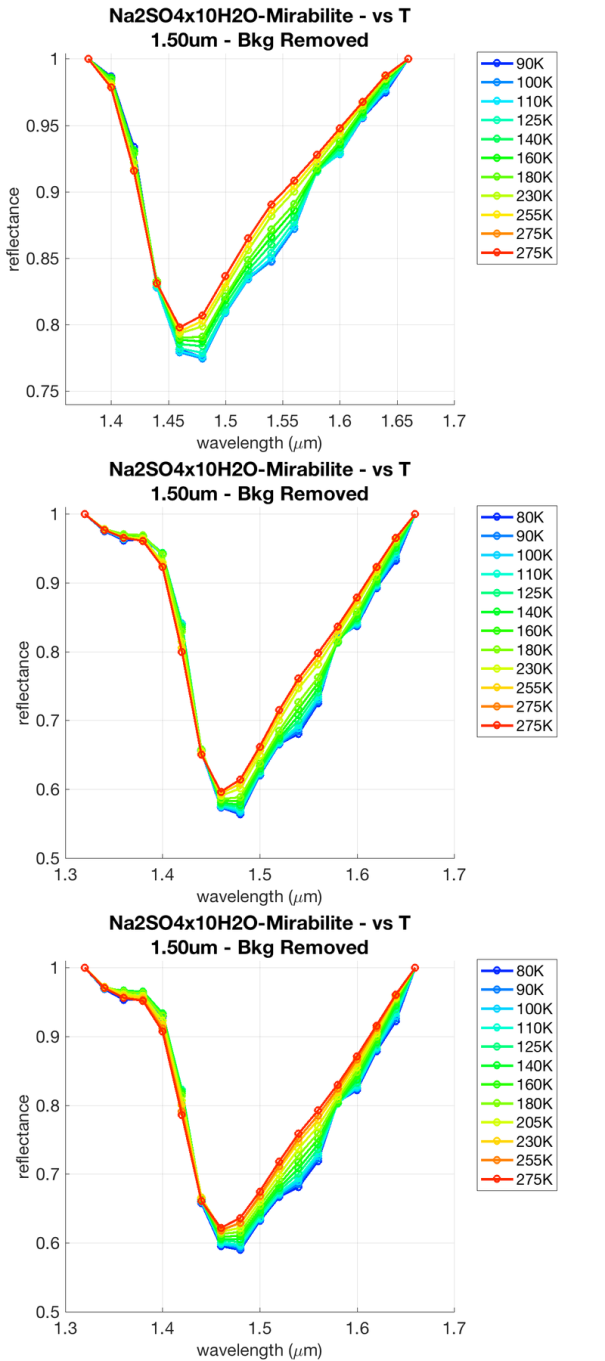 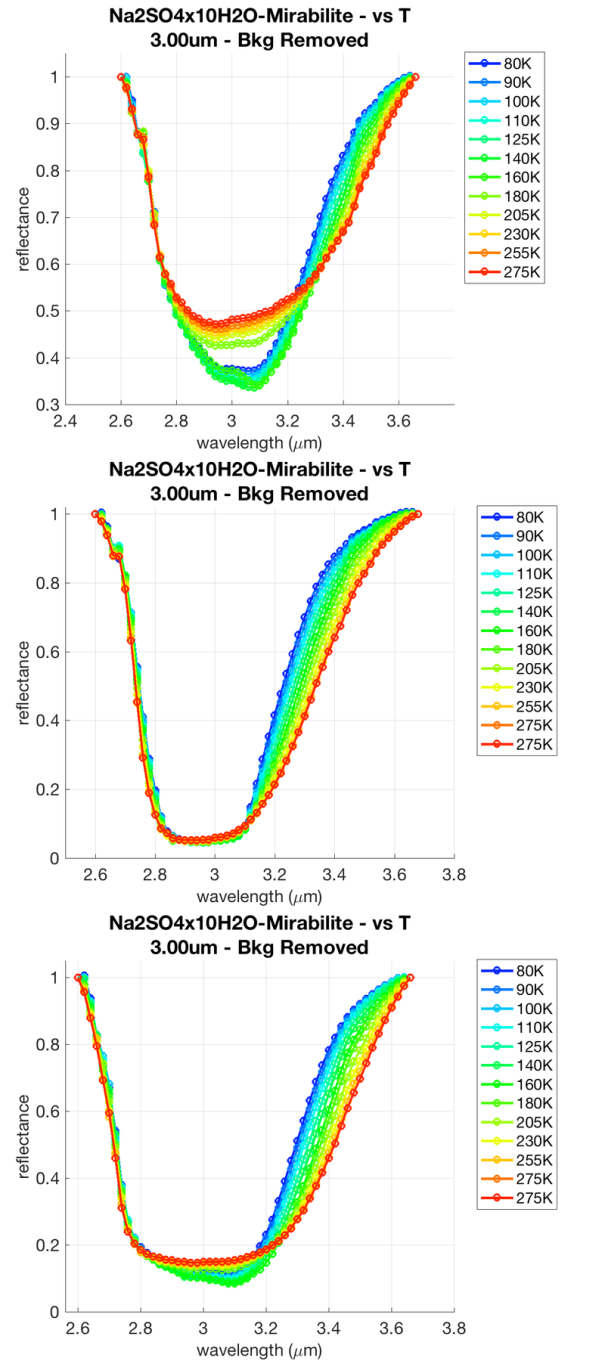 Na-sulfate deca-hydrate
Na2SO4 ·10 H2O
fine
medium
coarse
10
1.5-mm band
3.0-mm band
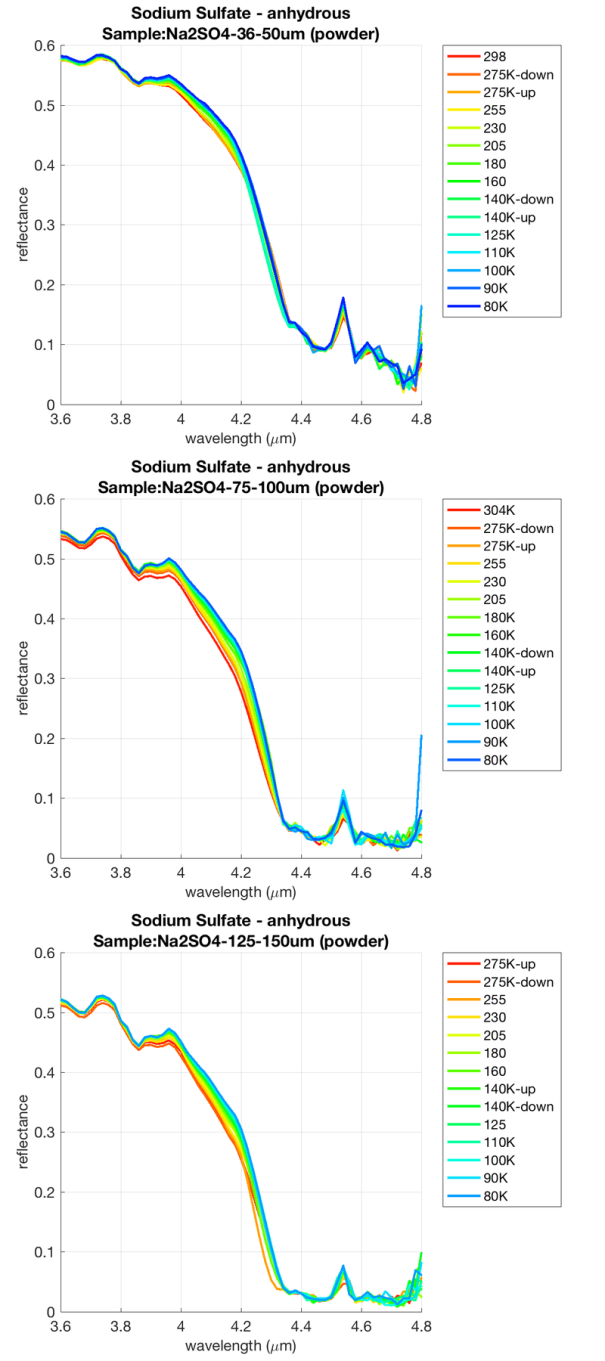 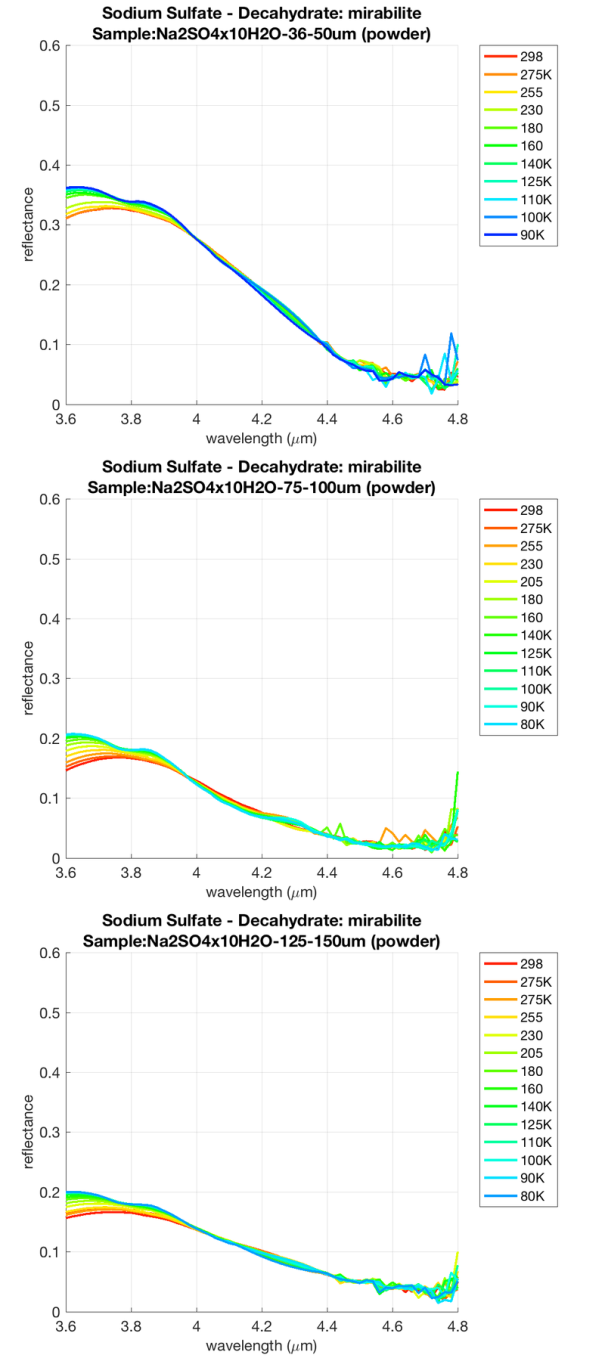 Na-sulfate deca-hydrate
Na2SO4 ·10 H2O





4.6 mm SO42- band (1st overtone)

Difference b/w anhydrous and hydrated compound

4.5 mm peak only in anhydrous

The peak reduces with grain size and T (but very noisy…)
fine
medium
coarse
11
anhydrous                              deca-hydrated
4. Results: spectral analyses (i)
Na-sulfate deca-hydrate
Na2SO4 ·10 H2O
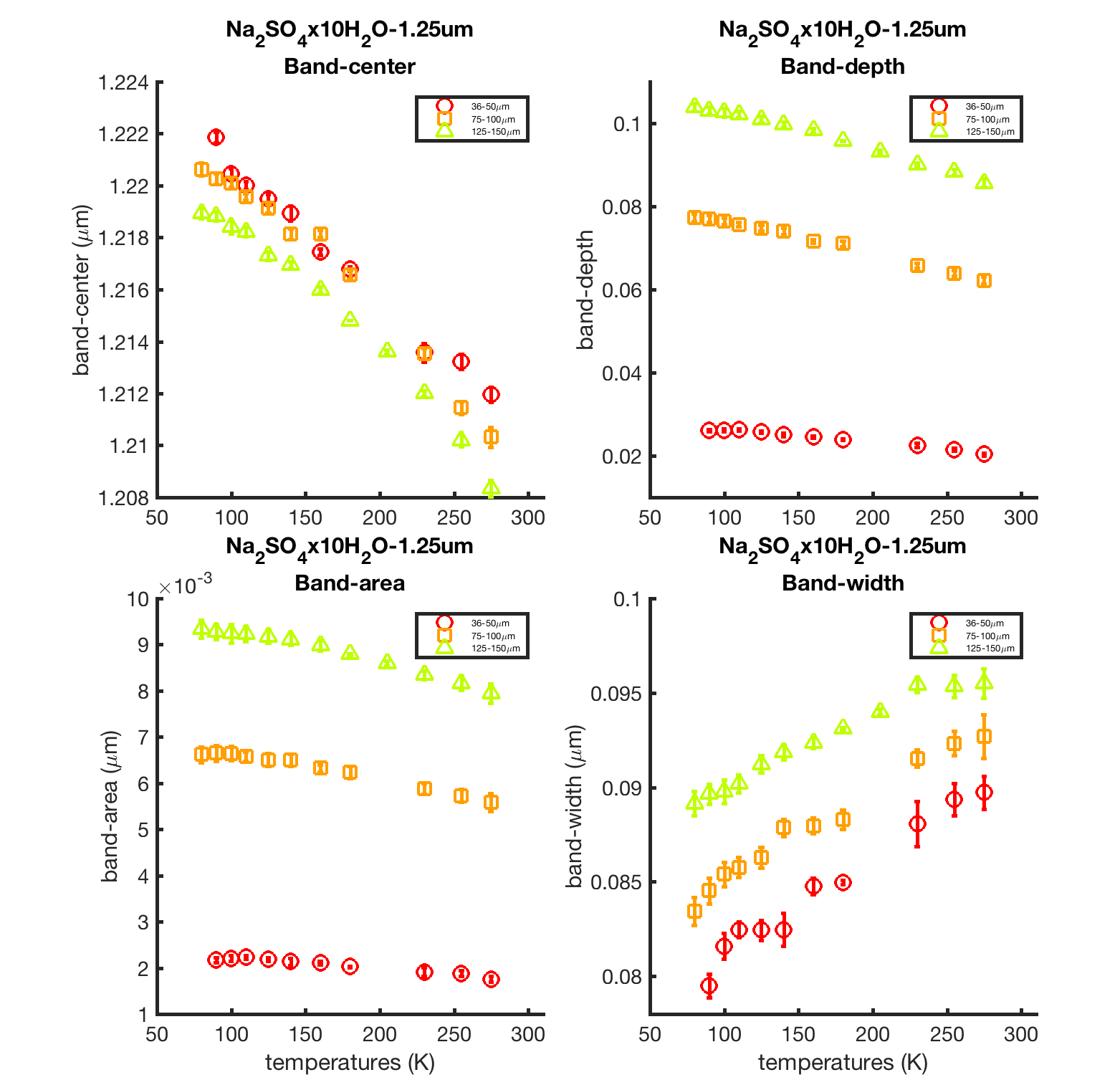 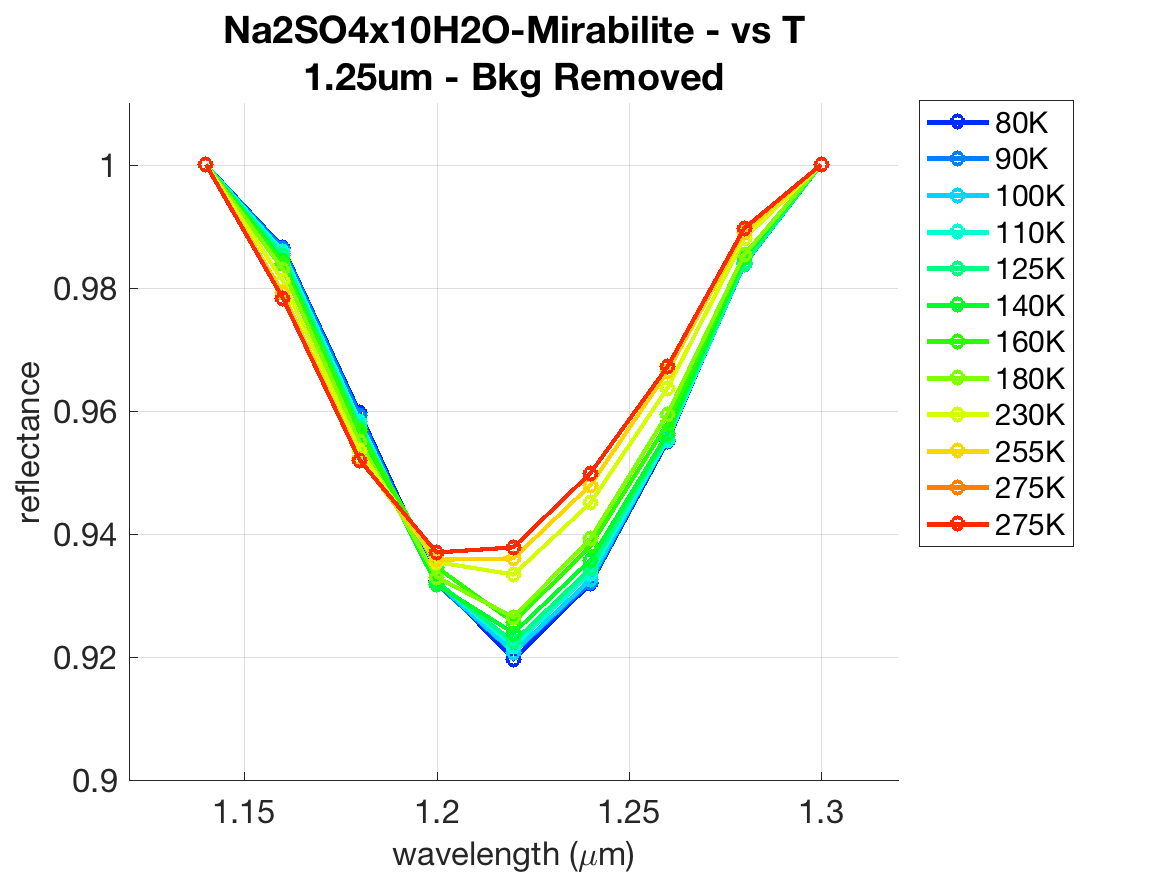 H2O related: longward shift with decreasing T
12
IAPS 9-10/10/2019
JUICE - MAJIS – STM#5
4. Results: spectral analyses (i)
Na-sulfate deca-hydrate
Na2SO4 ·10 H2O
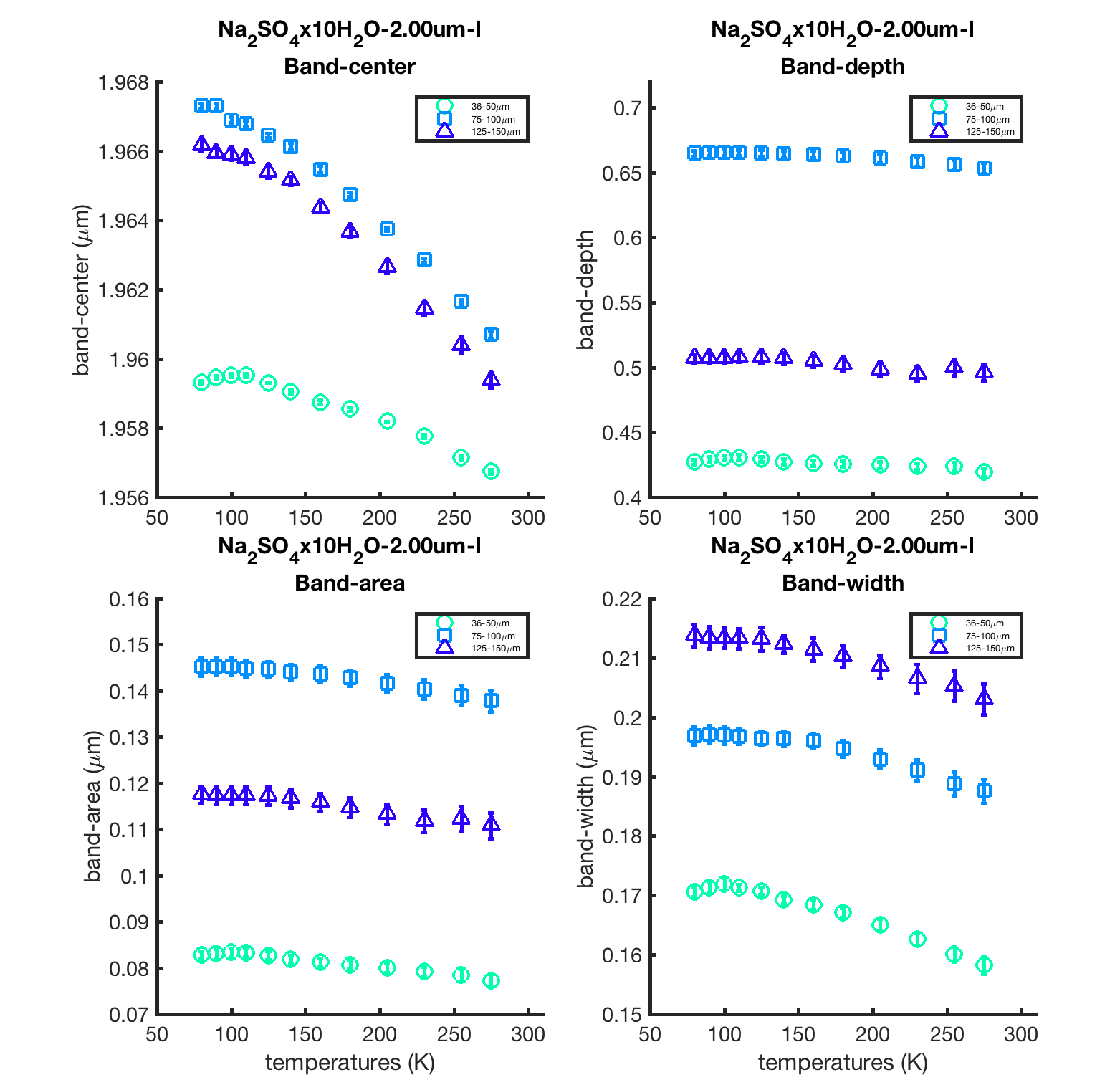 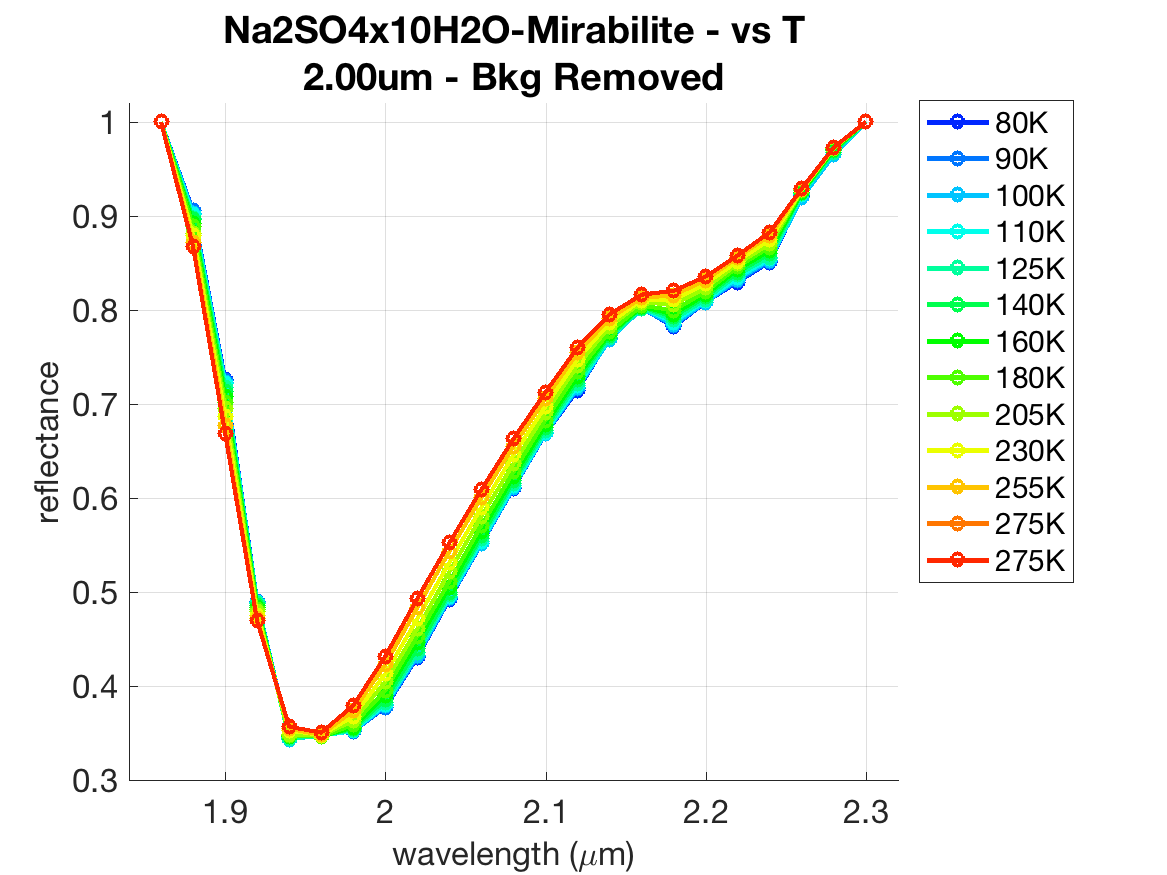 H2O related: longward shift with decreasing T
13
IAPS 9-10/10/2019
JUICE - MAJIS – STM#5
4. Results: spectral analyses (i)
Na-sulfate deca-hydrate
Na2SO4 ·10 H2O
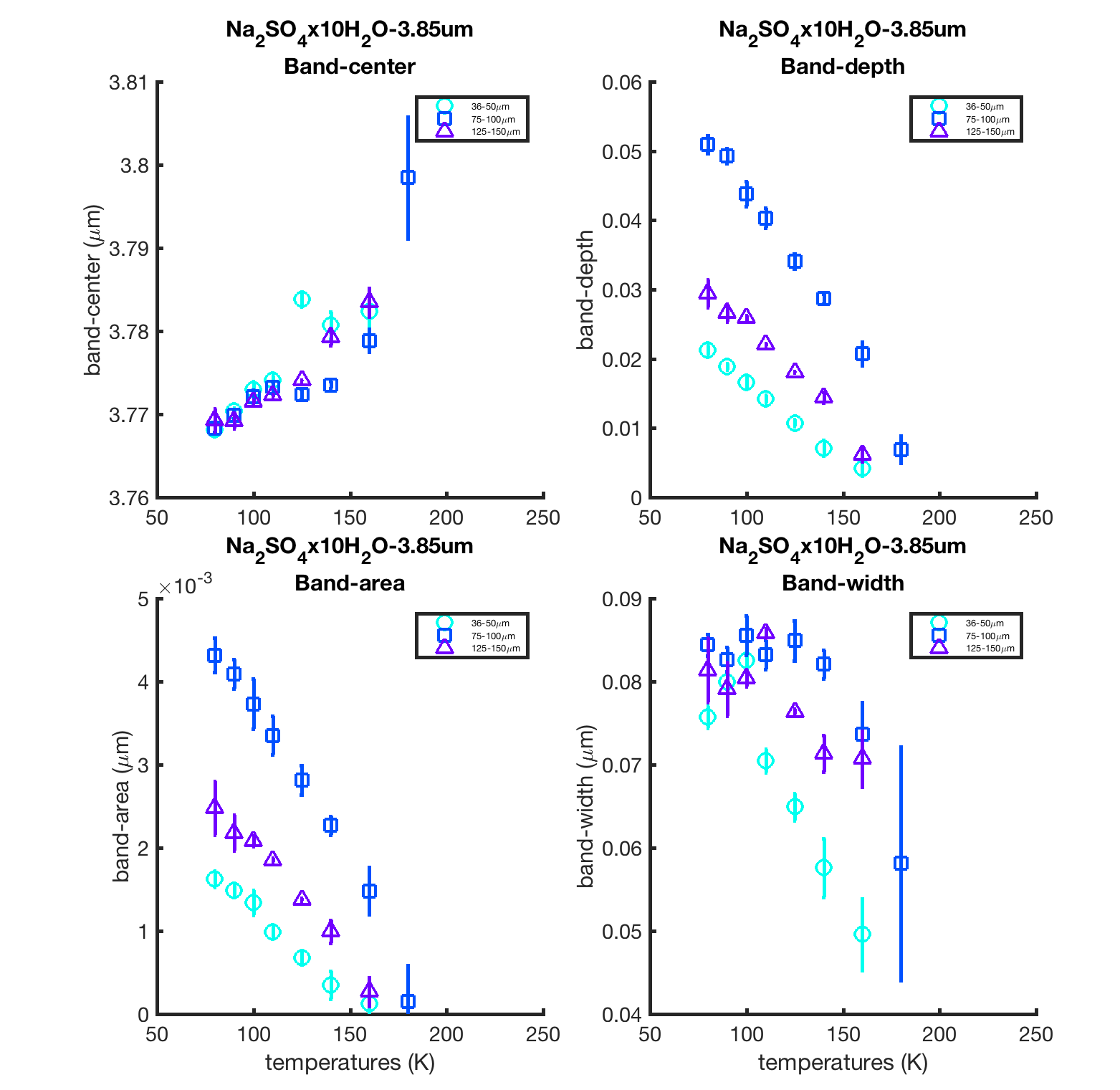 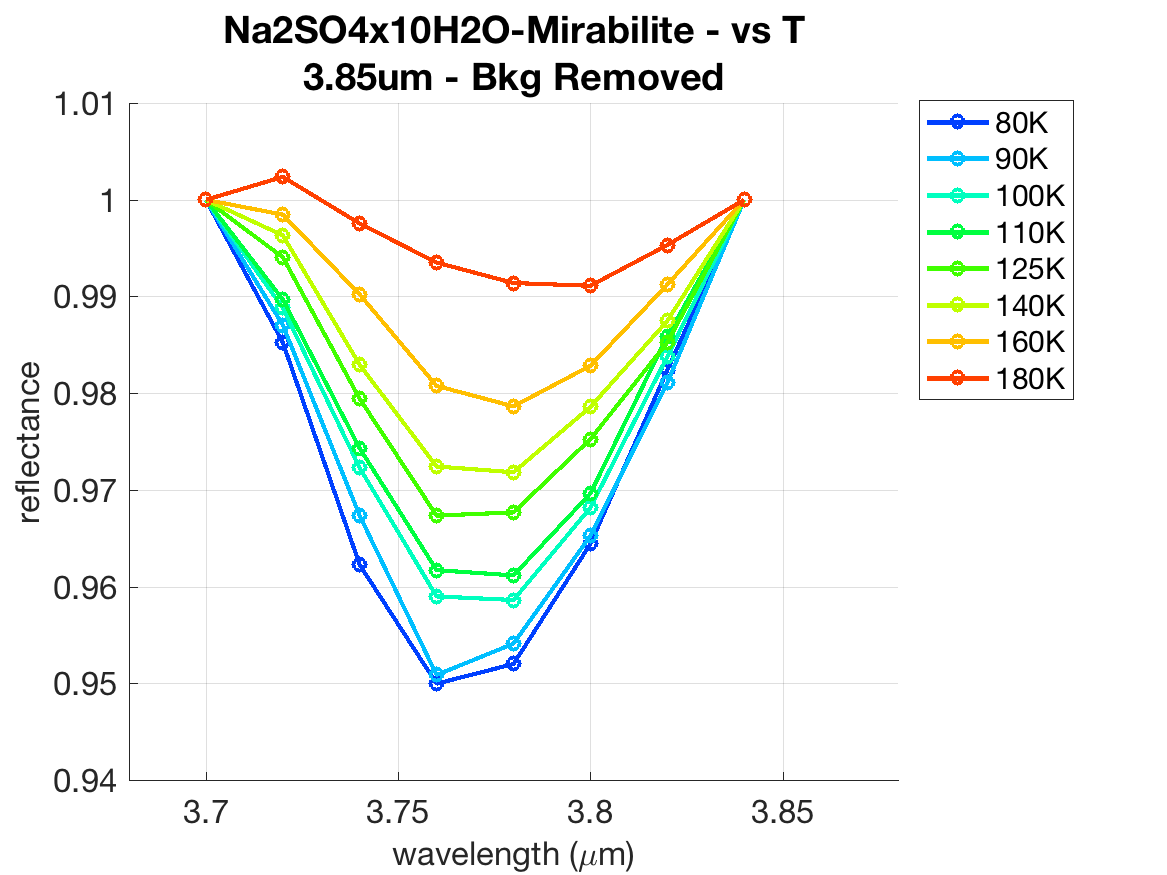 Non H2O related: shortward shift with decreasing T

Maybe overtone/combination of SO42- fundamentals?
14
IAPS 9-10/10/2019
JUICE - MAJIS – STM#5
3. Lab measurements (ii)
Mg-chloride hexa-hydrate
MgCl2 ·6 H2O
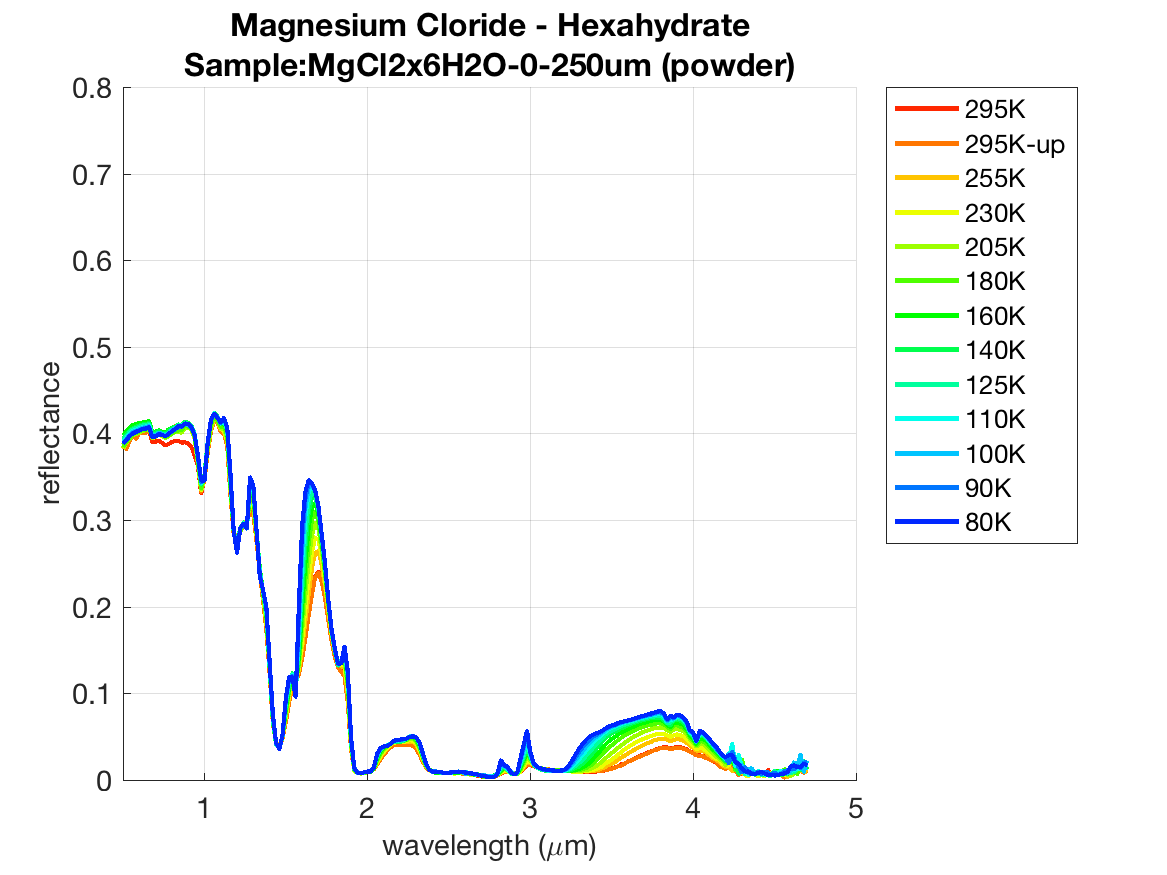 H2O
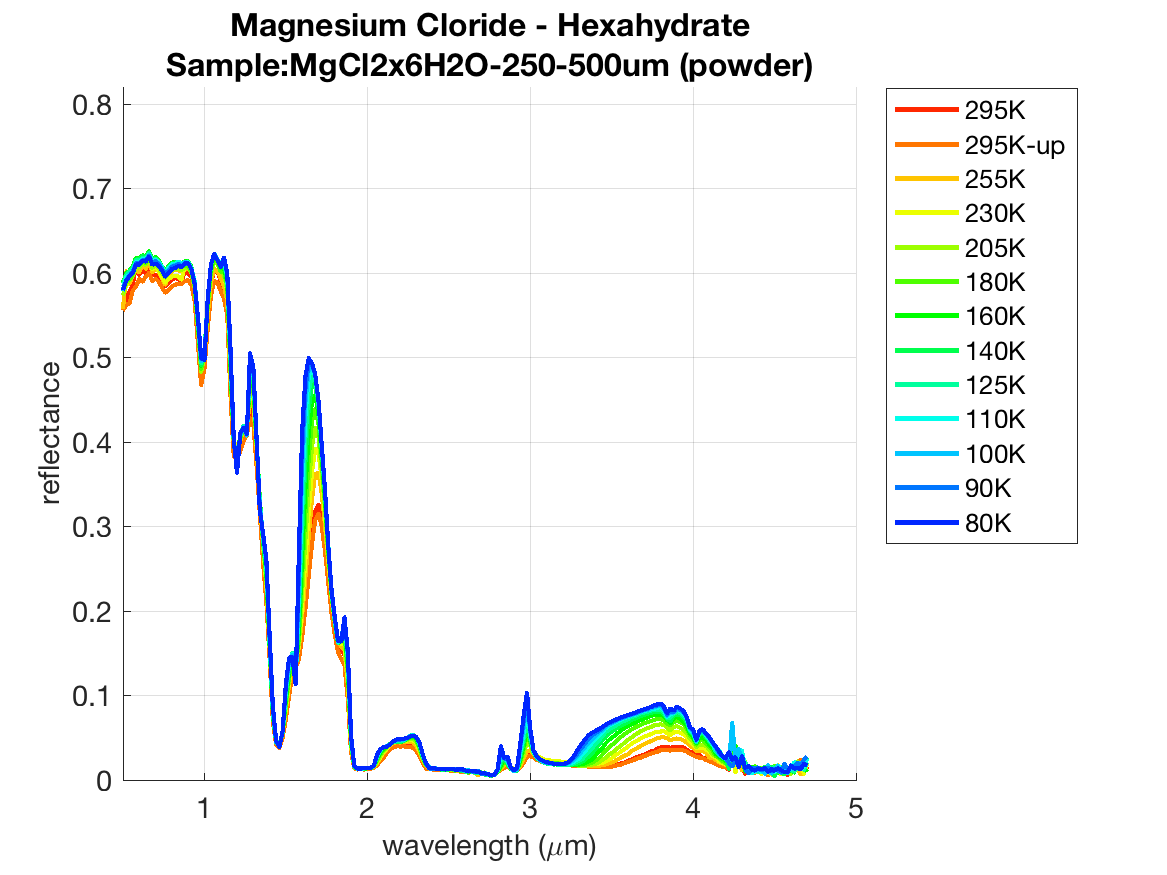 H2O–
MgCl2 (?)
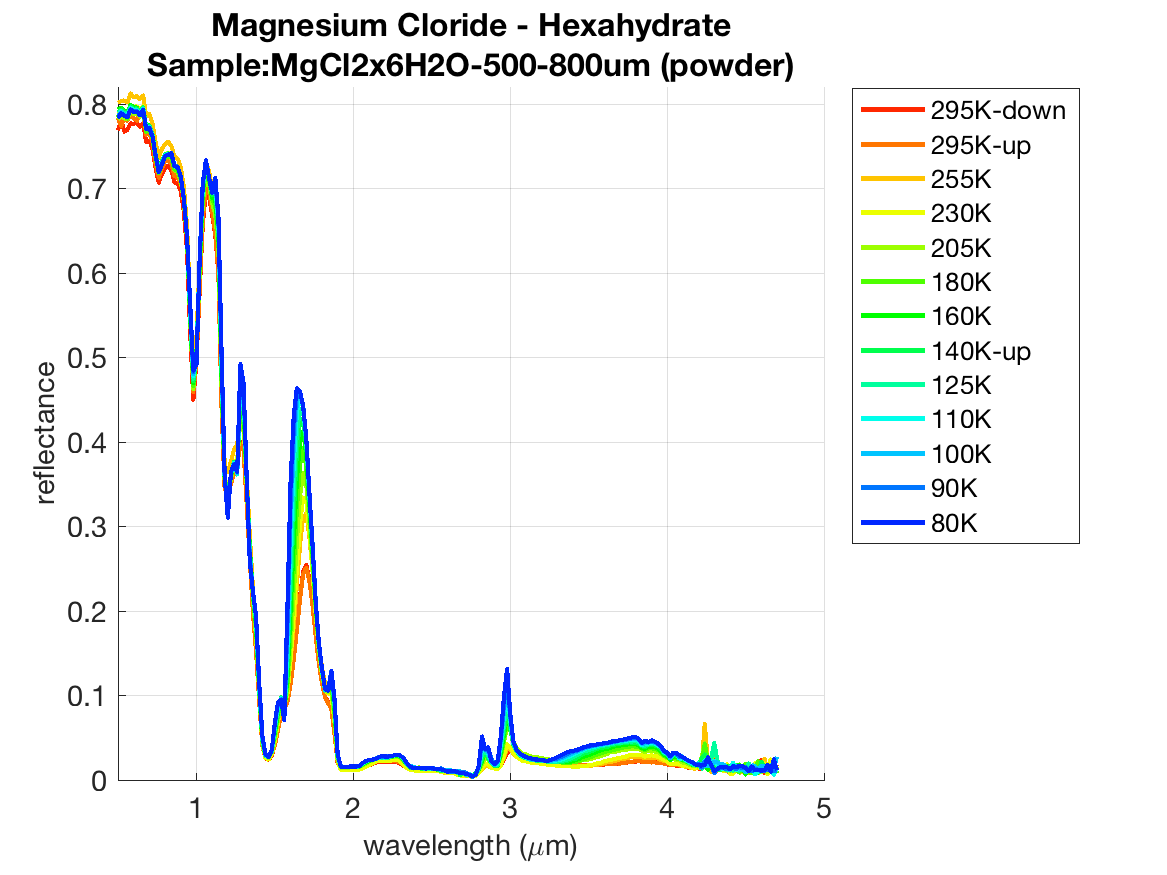 VIS Reflectance: 
Maximum for coarser g.s.

0.75 mm band:
Apparently not strongly depending on T
15
IAPS 9-10/10/2019
JUICE - MAJIS – STM#5
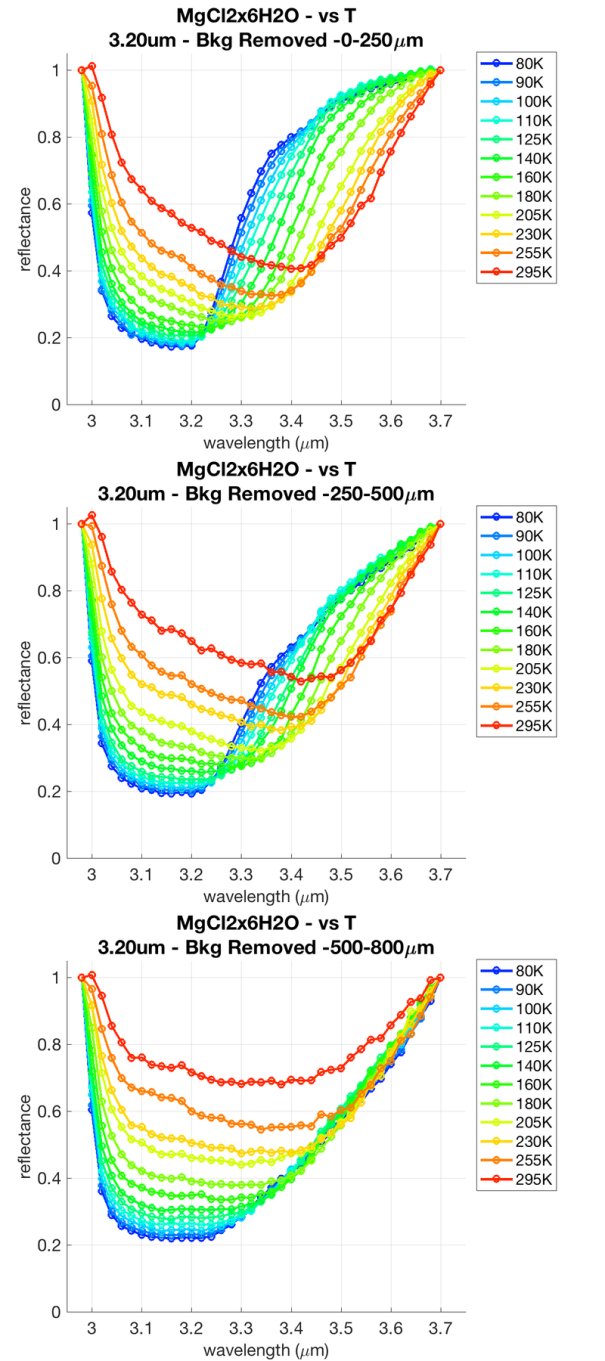 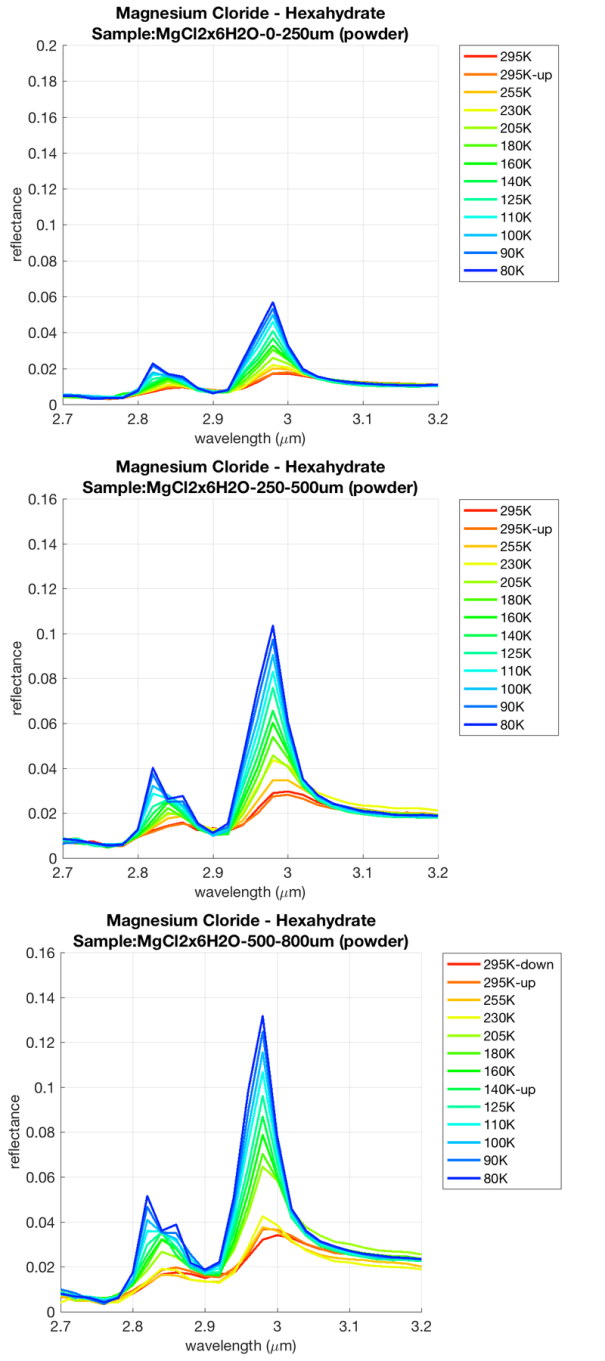 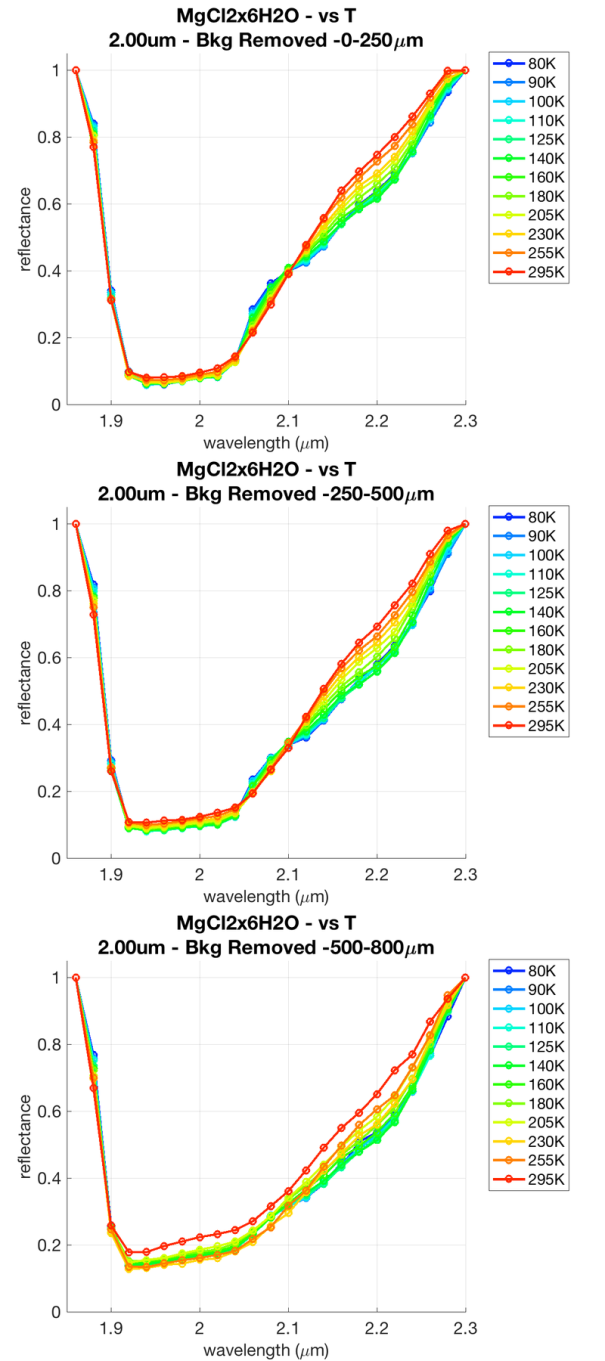 fine
medium
coarse
16
2.0-mm band
3.2-mm band
3.0-mm peak
4. Results: spectral analyses (ii)
Mg-chloride hexa-hydrate
MgCl2 ·6 H2O
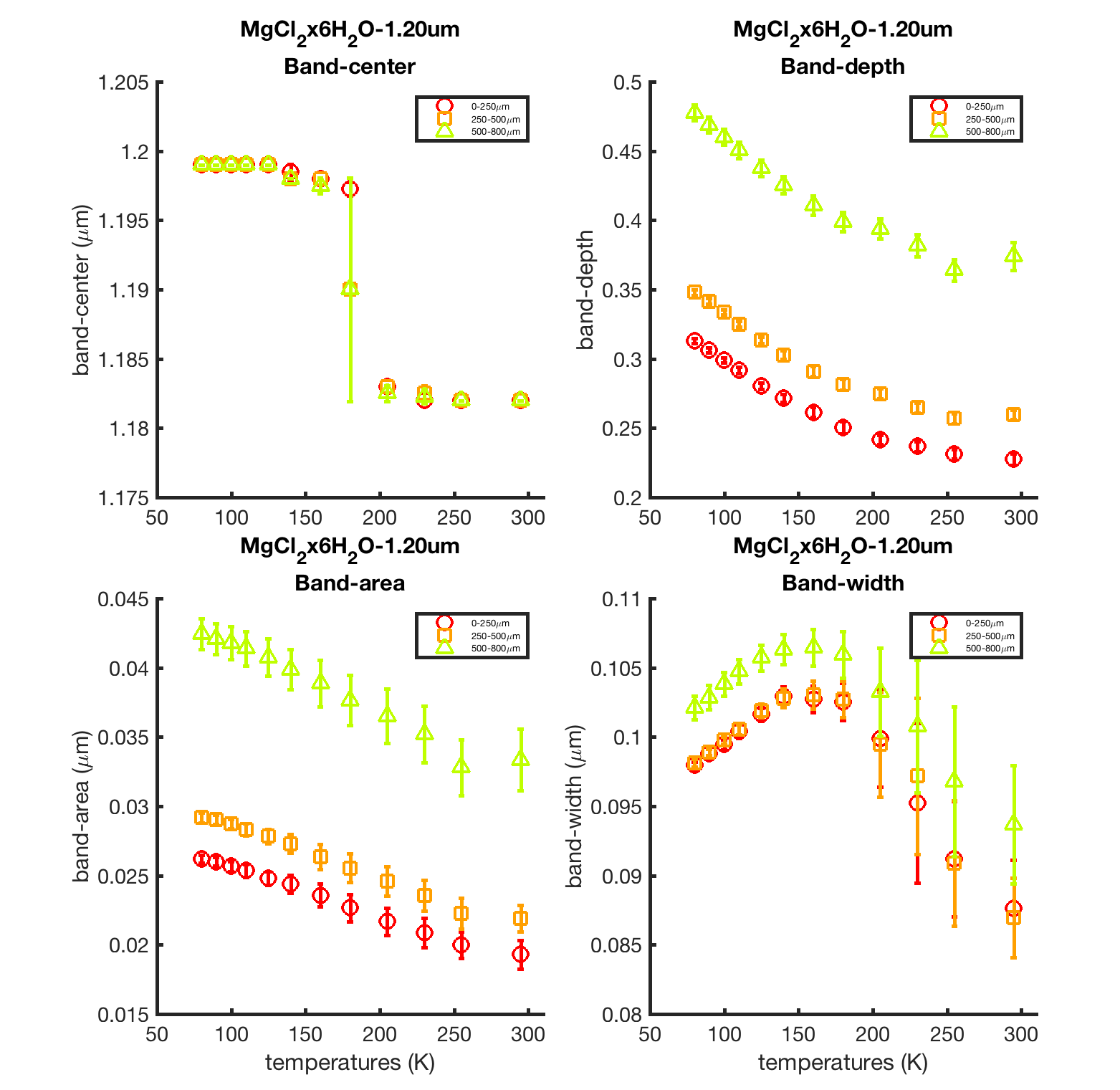 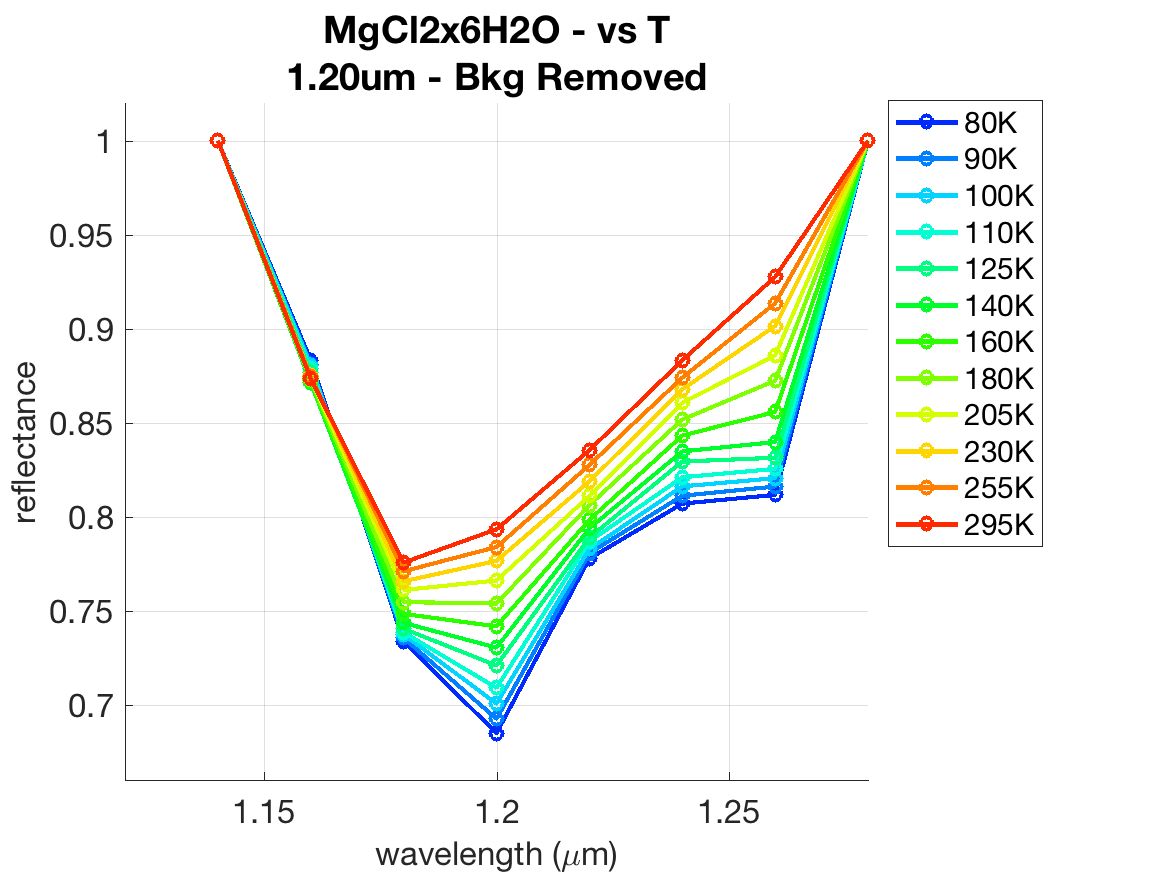 H2O related: longward shift with decreasing T

Shift ~ sampling (~20 nm)
Few points around the minimum
17
IAPS 9-10/10/2019
JUICE - MAJIS – STM#5
4. Results: spectral analyses (ii)
Mg-chloride hexa-hydrate
MgCl2 ·6 H2O
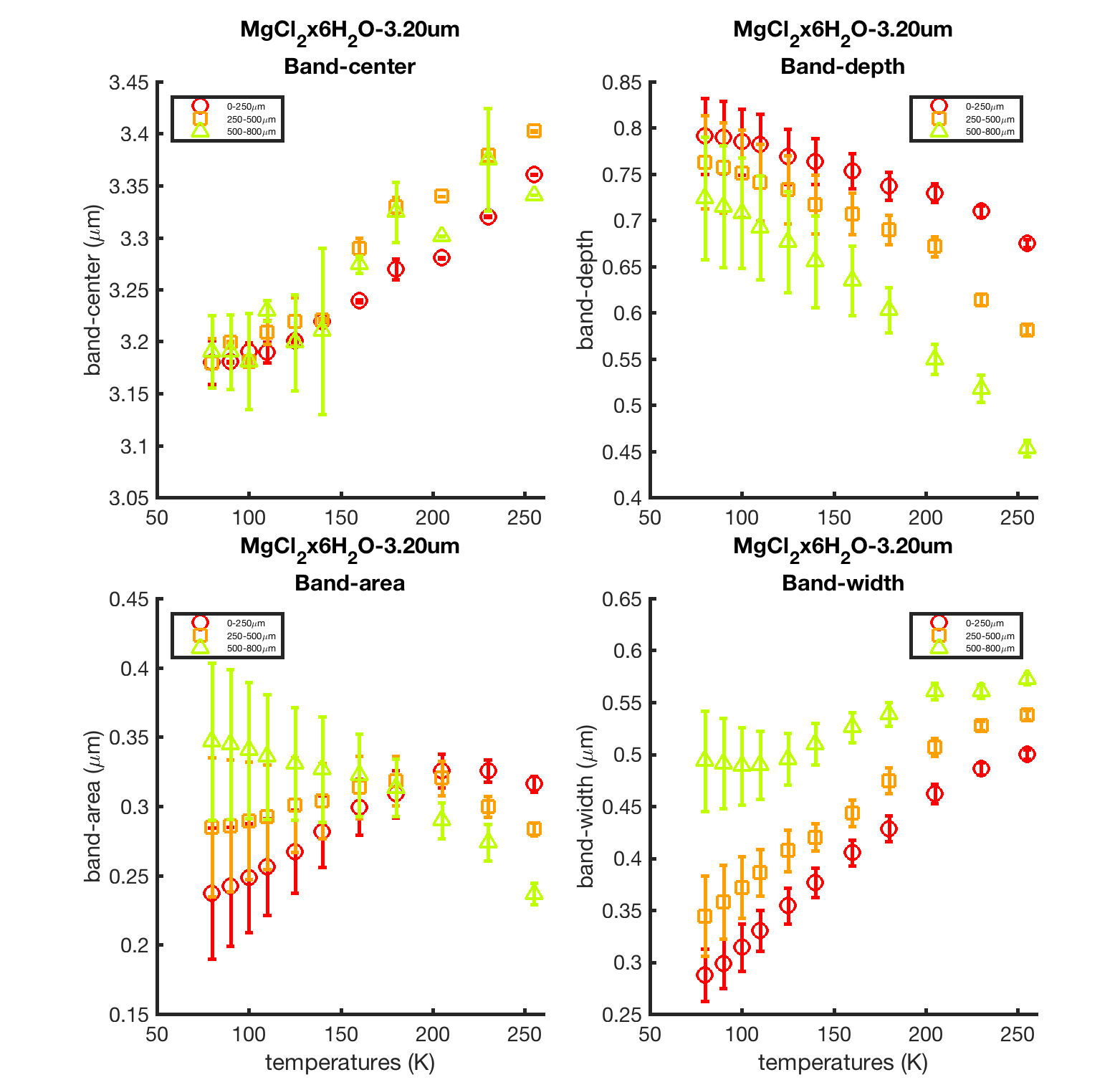 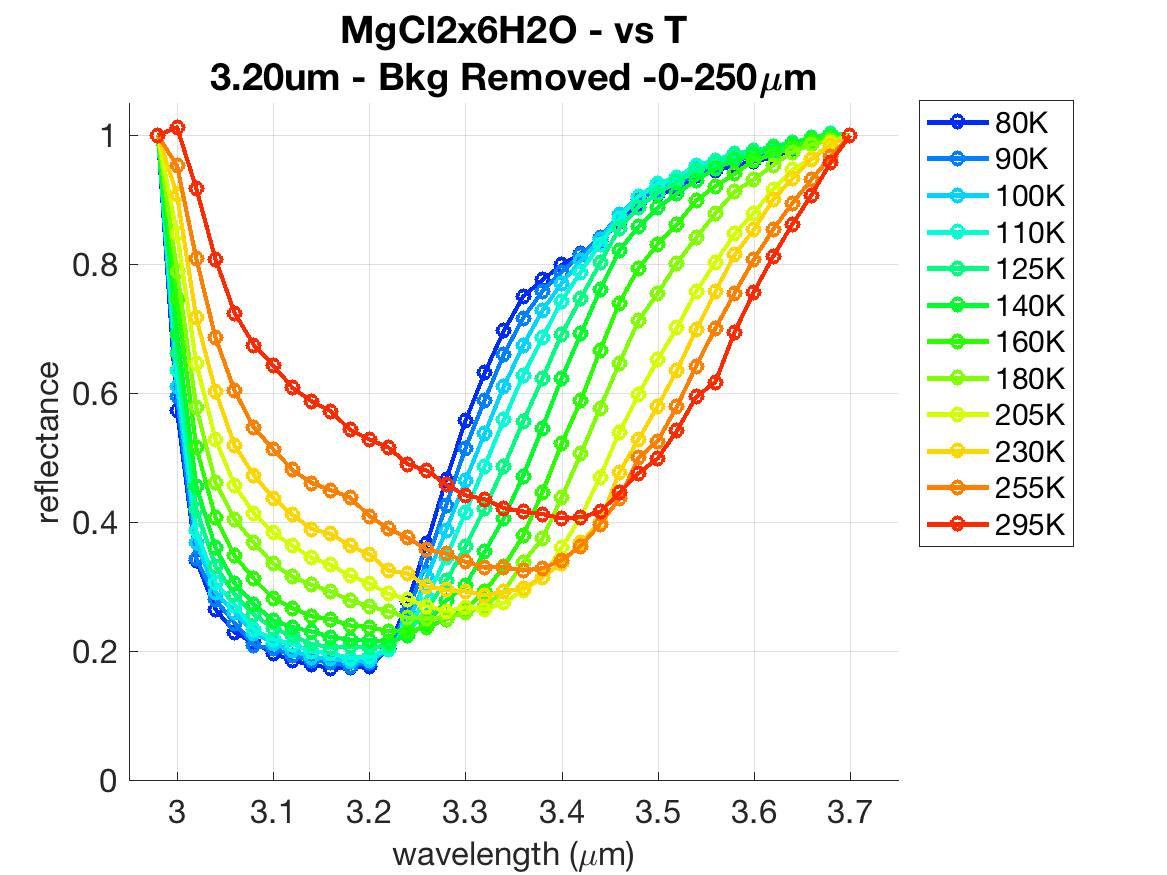 Should be H2O related: 

But shortward shift with decreasing T
18
IAPS 9-10/10/2019
JUICE - MAJIS – STM#5
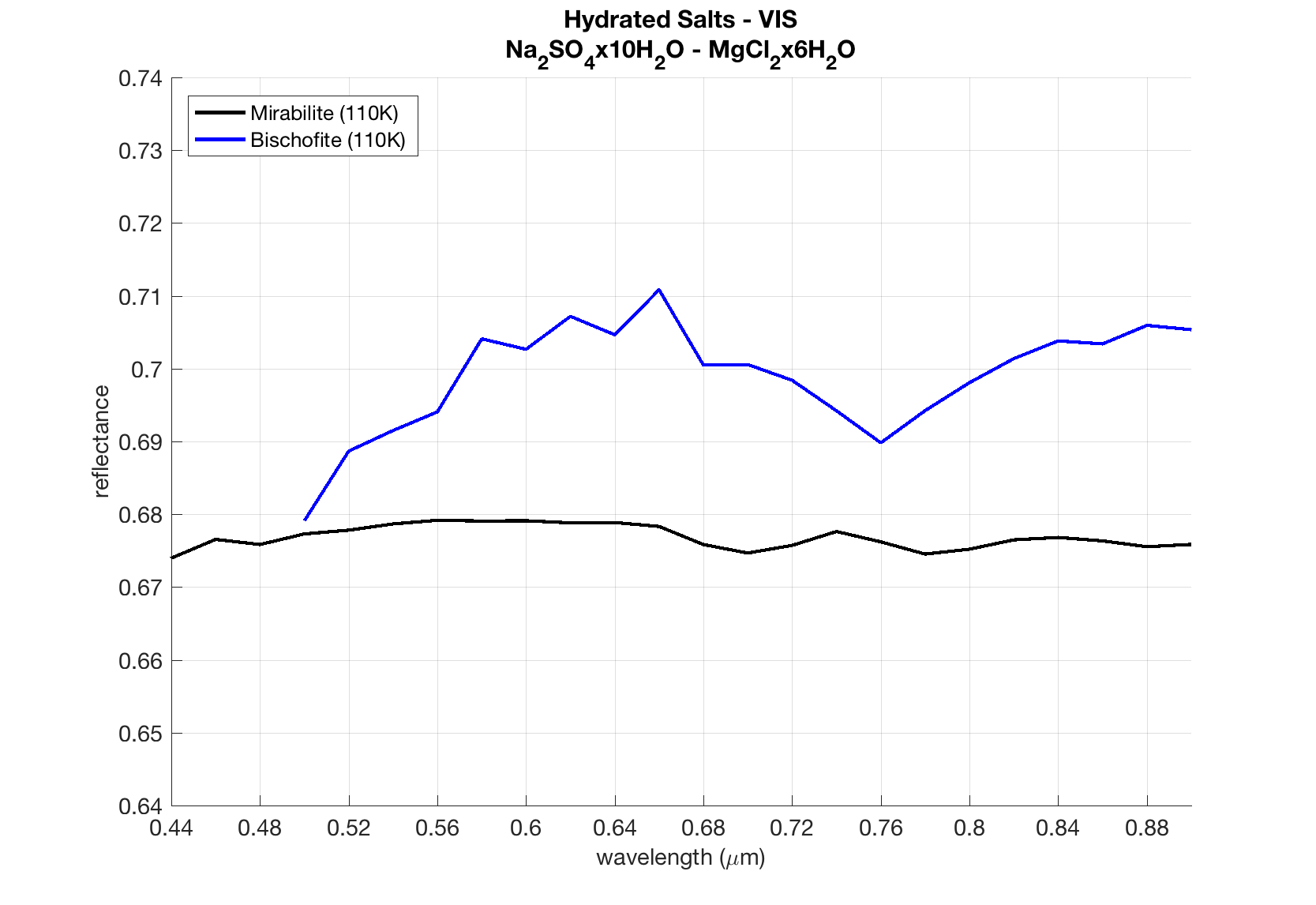 760 nm
Bischofite (MgCl2 ·6H2O) @110K




Mirabilite (Na2SO4 ·10H2O) @110K
700 nm
780 nm
On Europa: a weak NaCl band @450 nm (F-center) is observed in HST spectra (Trumbo et al., Sci. Adv. 2019)

No 750 nm feature is observed (M-center): in lab spectra this is caused by a very high radiation flux (Hand&Carlson, 2015), more than on Europa
19
IAPS 9-10/10/2019
JUICE - MAJIS – STM#5
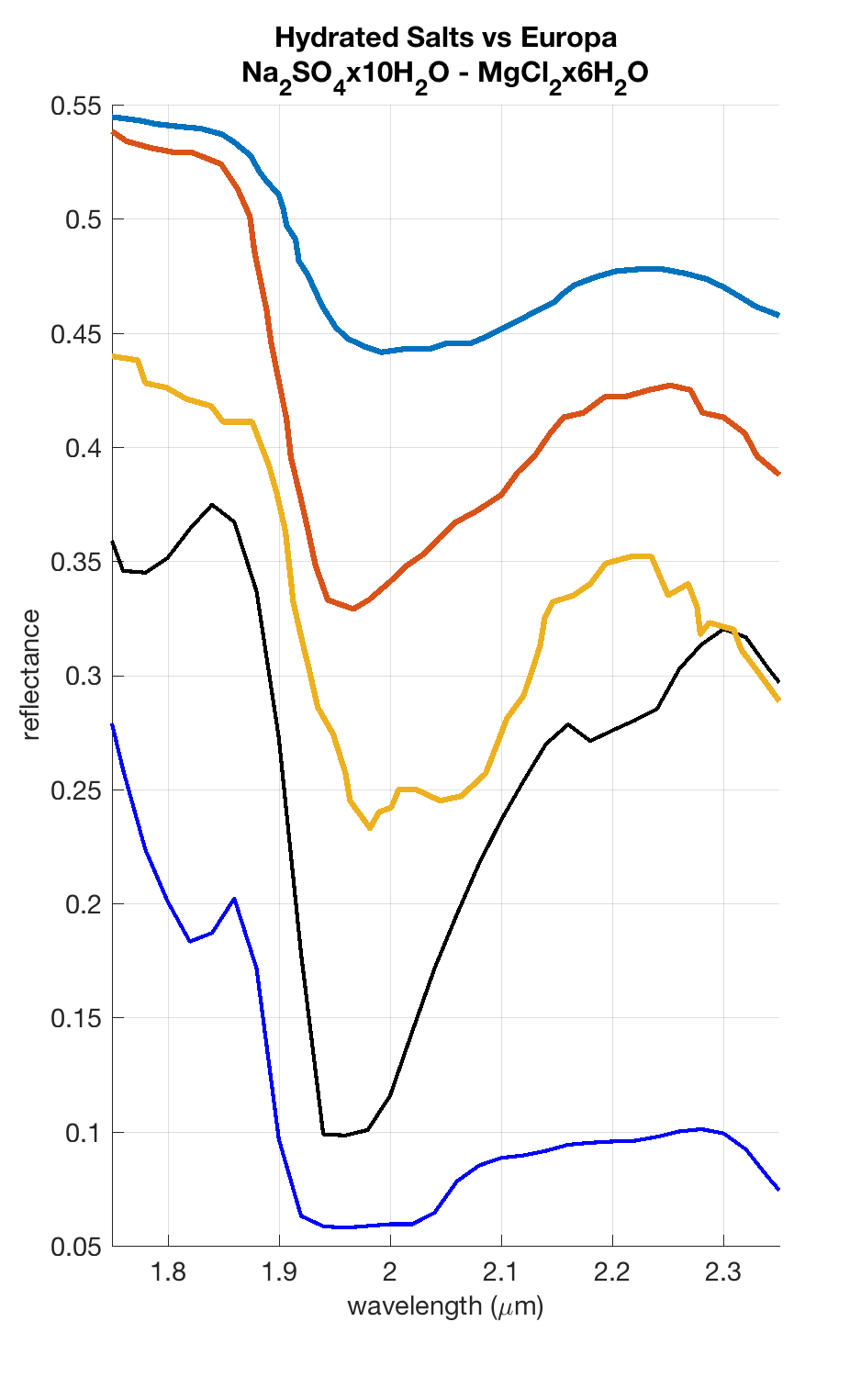 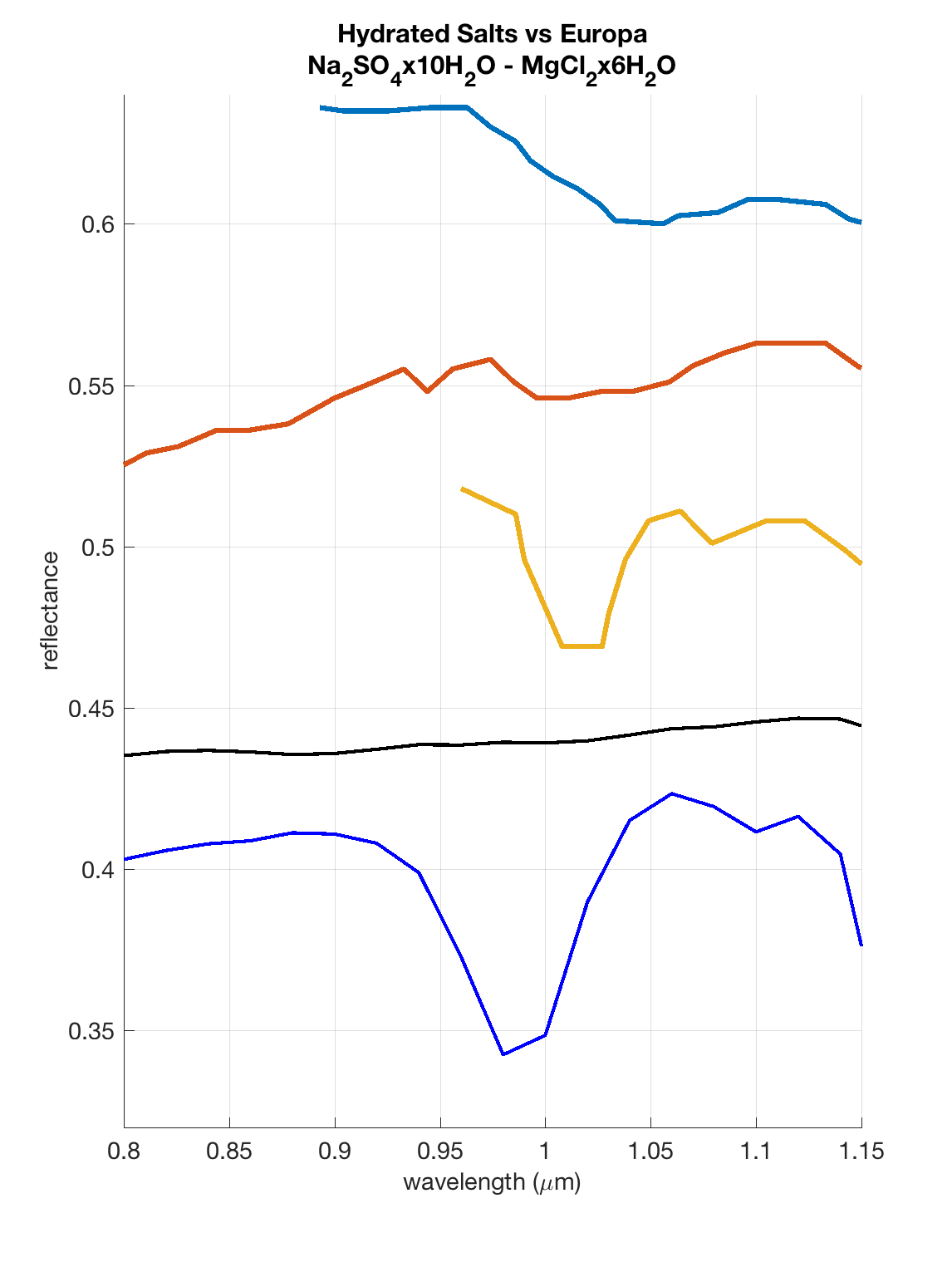 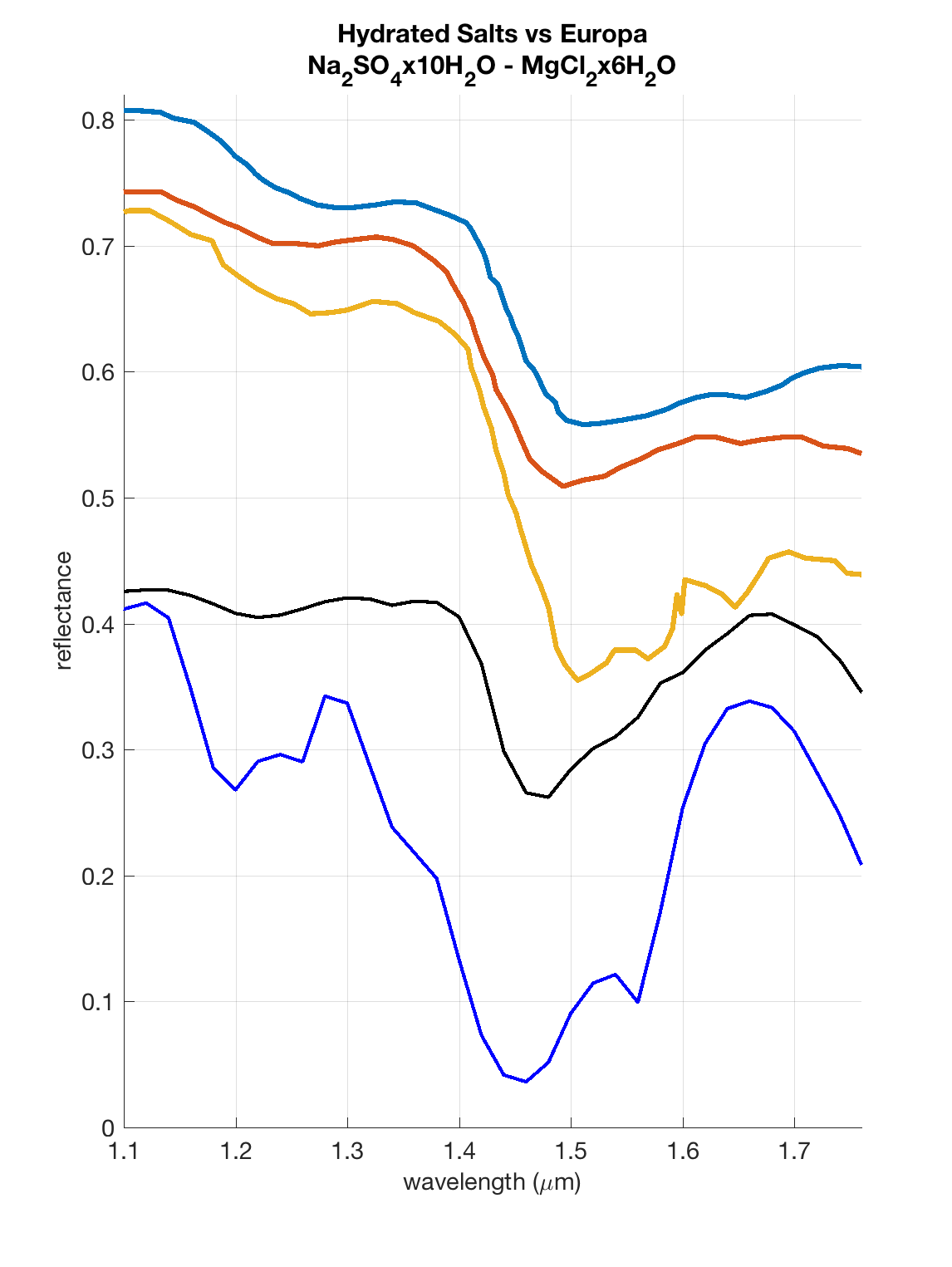 Europa-A

Europa-D

Europa-E

Mirabilite (110K)


Bischofite (110K)
1 mm
1.5 mm-complex
2 mm-complex
The bands @1.01 and 1.09 mm (Europa-E) could be due to MgCl2 ·6 H2O, although somewhat displaced
20
IAPS 9-10/10/2019
JUICE - MAJIS – STM#5
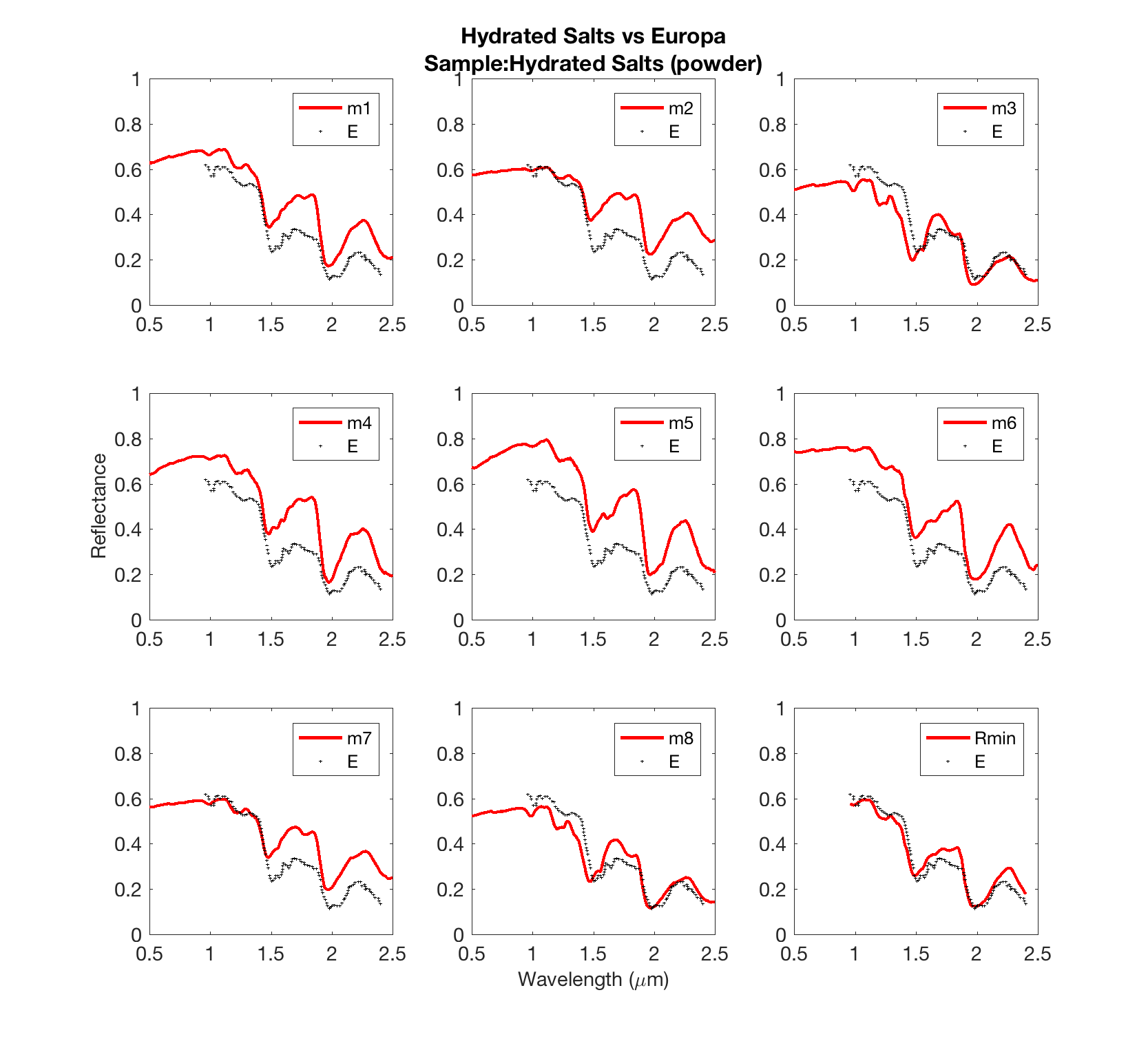 Europa spectrum Area “E” – from Mc Cord et al., 2010

Numerical linear mixtures  containing 5 endmembers:
Na2SO4 ·10 H2O
MgCl2 ·6 H2O
MgSO4 ·6 H2O
MgSO4 ·7 H2O
Na2CO3 ·10 H2O
measured at 110-113K

Best Fit:
m9: (a) 10%, (b) 30%, (c) 10%, (d) 10%, (e) 30%

But not included: 
Hydrated H2SO4
H2O-ice
21
IAPS 9-10/10/2019
JUICE - MAJIS – STM#5
5. Conclusions
Na-sulfates (anhydrous + ·10 H2O (mirabilite)) and Mg-chlorides (anhydrous + ·6 H2O (bischofite)) analyzed at temps 80÷290 K

Compounds are discernible on the basis of several features:

0.76 mm band in MgCl2·6 H2O vs 0.70-0.78 mm bands in Na2SO4·10H2O 

Sulfates: intense SO42- overtone band @4.2-4.8 mm (center ≈4.6 mm)


Chlorides: two reflection peaks at 2.8 and 3 mm

	* Strong band at 3.2 mm shifts at shorter 
	wavelengths with decreasing T

	* Weak bands in Europa spectra @1.01 and 1.09 mm also appear in bischofite, but shifted by ≈2 nm

Our work confirm Europa “non-ice” spectrum is likely due to a mixture of several hydrated salts
Anhydrous: peak @4.5 mm
Hydrated: no peak
Peak higher with decreasing T

Peak higher for larger grains
22
IAPS 9-10/10/2019
JUICE - MAJIS – STM#5